6 Basic Camera Angles and Movements
Video Production 1A
High Angle
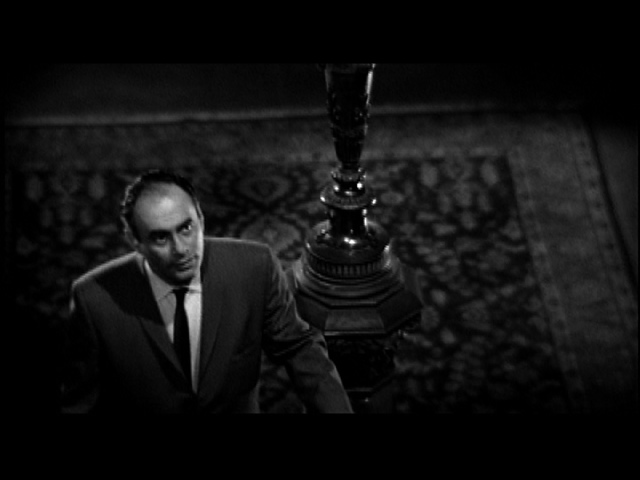 Shoots at downward angle of the character
Makes them look weak or submissive
Shows unequal relationship
Examples
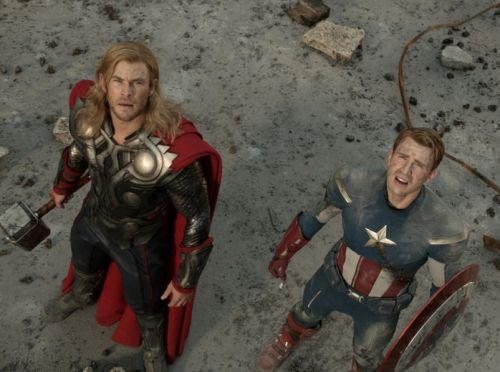 Low Angle
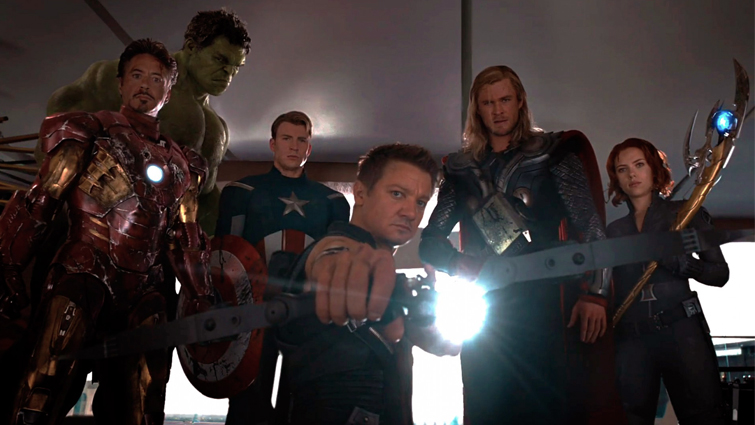 Shoots from a low position up toward the character
Makes the person look powerful or large
Still an unequal relationship
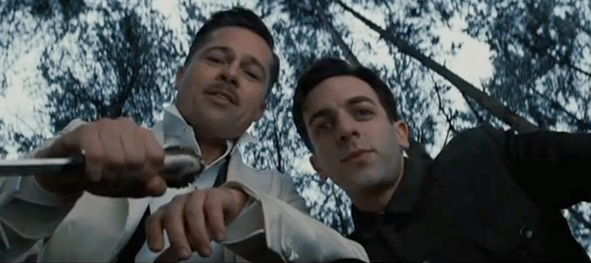 Example
Eye Level
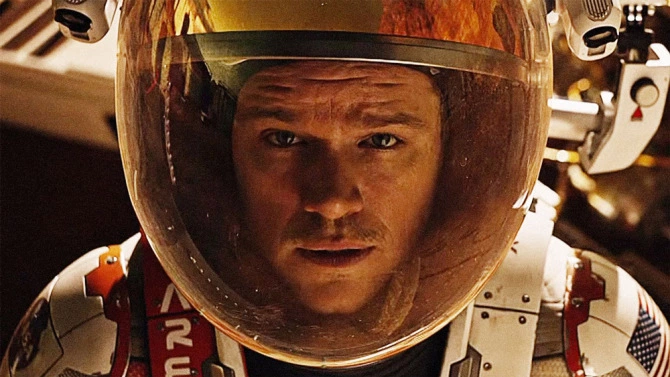 Camera is at same level as character’s eyes
Many times used to help audience identify with character
Good for equal relationship and dialogue
Example
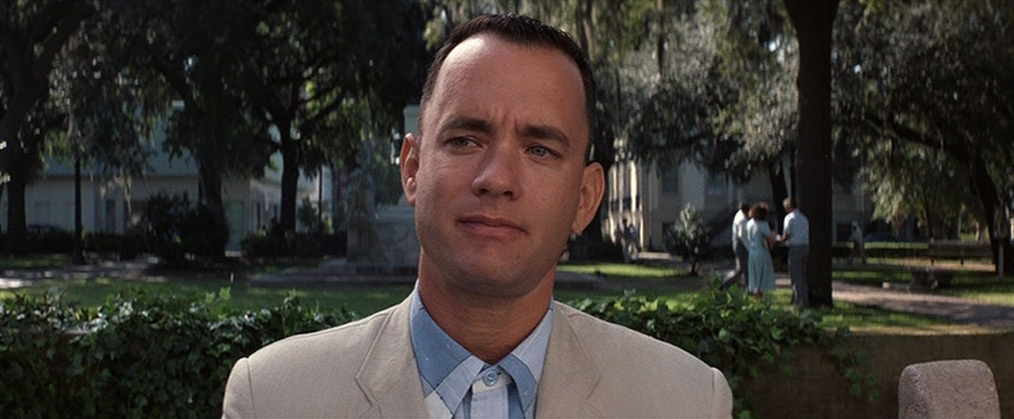 Pan
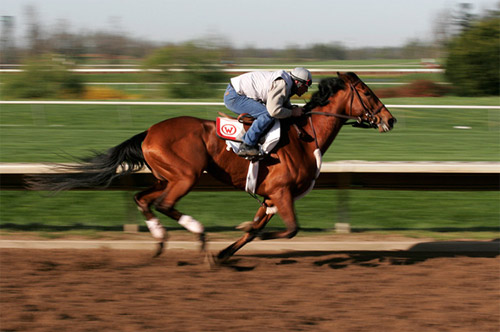 Pivoting the camera horizontally 
Camera is fixed but turns left and right
Example
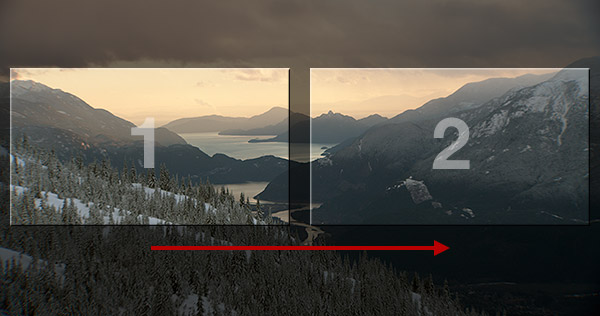 Tilt
Camera pivots up vertically
Camera is in fixed position but shifts up and down
Example
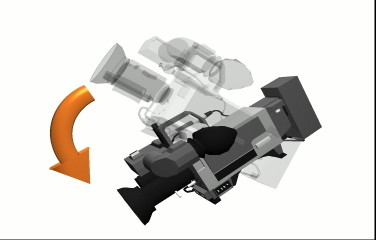 Zoom
Changing the length of the camera lens and depth
Can help take a wide shot and create a close up visa versa
Example
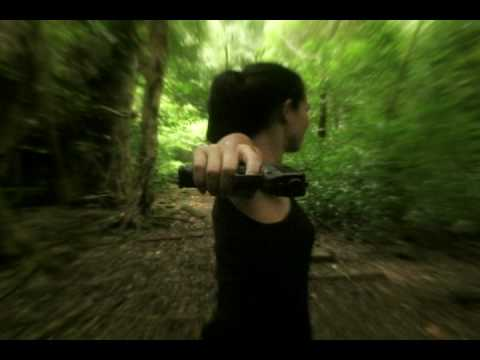